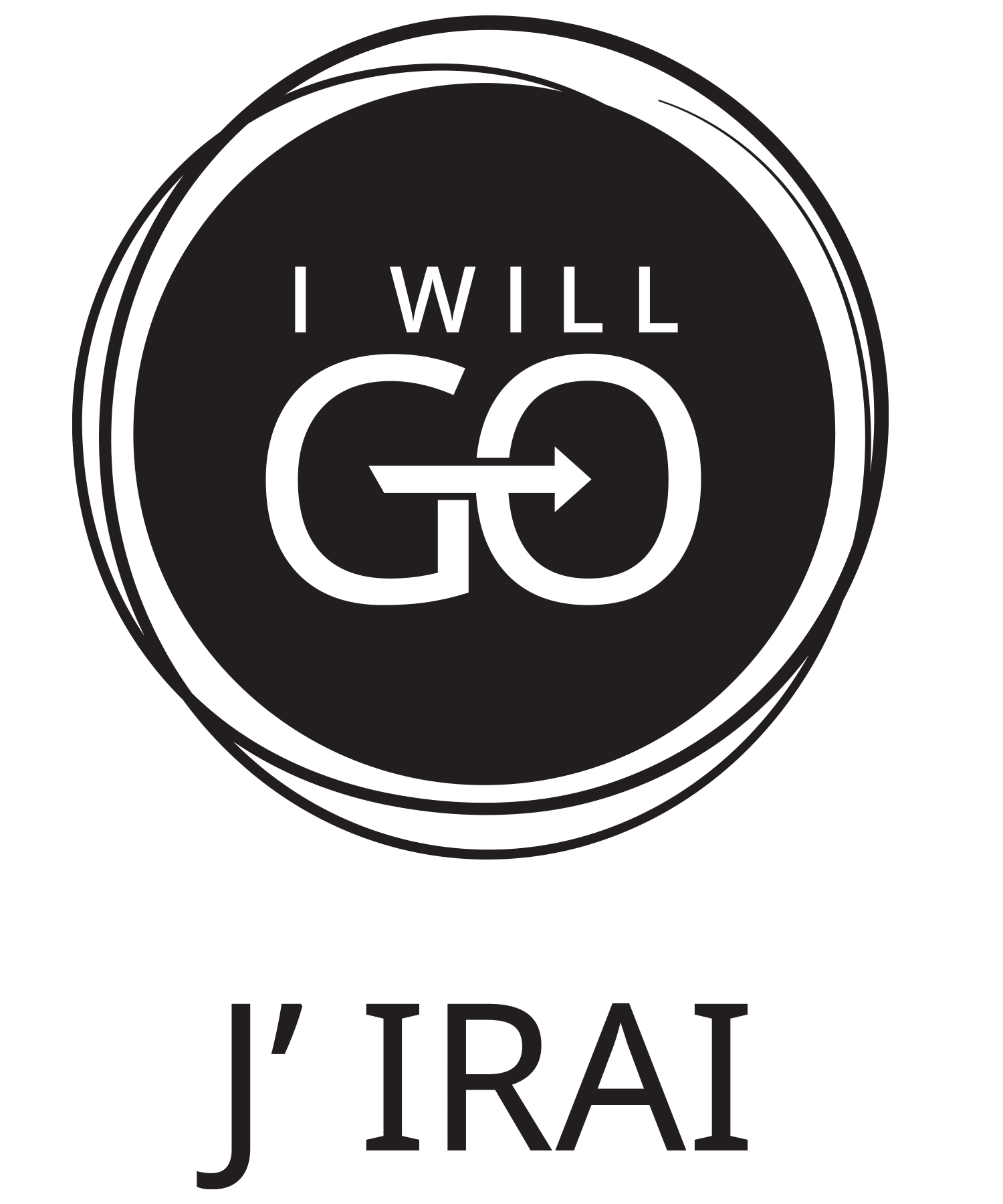 STRATEGIC OBJECTIVES
F.A.I.T.H.
How WILL WAD GO?
Mission: :Make disciples of Jesus Christ who live as His loving witnesses and proclaim to all people the everlasting gospel of the Three Angels’ Messages in preparation for His soon return (Matt 28:18-20, Acts 1:8, Rev 14:6-12).
I will GO
F
A
I
T
H
aithfully
Our Method:
Guided by the Bible and the Holy Spirit, Seventh-day Adventists pursue this mission through Christ-like living, communicating, discipling, teaching, healing, and serving.
ccountably
nnovatively
ransparently
Our Vision:
In harmony with Bible revelation, Seventh-day Adventists see as the climax of God’s plan the restoration of all His creation to full harmony with His perfect will and righteousness.
armoniously
I will Go
CONCEPTUAL OVERVIEW	         OBJECT. CATEGORIES	      SPECIFIC OJECTIVES   KPIs
Objective 1		7 KPIs
Objective 2		11 KPIs
Objective 3		3 KPIs
Objective 4		3 KPIs
Objective 5		9 KPIs
Objective 6		8 KPIs
Objective 7		3 KPIs
Objective 8		3 KPIs
Objective 9		7 KPIs
Objective 10		4 KPIs
I WILL GO Strategic Focus
Research
Mission Objectives
MISSION STATEMENT
Issues/Needs
S. Growth Objectives
Divisions & GC Department Input
Leadership Objectives
Objective HS		HS KPIs
MISSION OBJECTIVES:
1. To revive the concept of worldwide mission and sacrifice for mission as a way of life involving not only pastors, but every church member, young and old, in the joy of witnessing for Christ and making disciples
2. To strengthen and diversify Adventist outreach in large cities, across the 10/40 Window, among unreached and underreached people groups, and to non-Christian religion
3. To make developing resources for mission to non-Christian religions and belief systems a high priority
4. To strengthen Seventh-day Adventist institutions in upholding freedom, wholistic health, and hope through Jesus, and restoring in people the image of God Spiritual
GROWTH OBJECTIVES:
5. To disciple individuals and families into Spirit-filled lives
6. To increase accession, retention, reclamation, and participation of children, youth, and young adults
7. To help youth and young adults place God first and exemplify a biblical worldview
LEADERSHIP OBJECTIVES:
8. To strengthen the discipleship role of pastors, teachers, and other frontline workers and provide them with regular growth opportunities
9. To align world church resources with strategic objectives
10. To enhance the transparency, accountability, and credibility of denominational organization, operations, and mission initiatives Holy Spirit Objectives To be defined as the Holy Spirit leads
The Critical Relationships to Consider for Contextual/Relevant Implementation
GC SP 2015-2020
GC SP 2020-2025
I will Go
WAD SP 2015-2020
WAD DPT. SP 2020-2025
WAD SP 2020-2025
The WAD strategic plan resulted from careful analysis of the following relationships:
The Implementation rate of the WAD DEPARTMENTAL SP 2015-2020 in various Unions/Institutions
The appraisal of the activities of the WAD Directors vis-à-vis their responsibilities toward the implementation of their DPT. SP 2015-2020 and Fields/Institutions’ needs
The appraisal of the Department’s Actions vis-à-vis the SP 2015-2020 
The appraisal of the Fields/Institutions’ implementation of the WAD SP 2015-2020
The priorities of the GC Departments’ specific focuses  for 2021-2025
The related priorities & other realities of WAD territory for 2021-2025  
The I WILL GO S.M.A.R.T. projects/initiatives
WAD DPT. SP 2015-2020
FIELDS’ 2015-2020 SWOT
WAD DPT. 2015-2020 EVALUATION/SWOT
WAD DPT. 2015-2020 DUTIES
Typical Example of Contextualized implementation of the GC strategic plan based on the realities of each Division.
NGUC says and implements:
Embark on negotiations with Ghana Education Service to reclaim Adventist Schools
Organize fundraising for rehabilitation of existing schools
GC says  and follows up:
KPI 2.10.
Each conference and mission has a five-year plan to increase the number of Adventist primary and secondary schools.
WADEDU says, implements, follows up:
Organize seminars for stakeholders on assessment and evaluation of the Adventist educational system in Missions and Conference
CAUM says and implements:
Organize fundraising for rehabilitation of existing schools in CAM & CM
Organize fundraising for Creation of schools in the Republic of Congo
Organize seminars/workshops for stakeholders on Reclaiming, Creation and Operation of P & S schools
Formulate and implement strategies for fundraising for existing and new schools, as well as for Universities.
Organize Seminars on Creation of  networks between Conferences/Missions/ Institutions for mutual support in creation and operation of schools
MAJOR EMPHASES
MAJOR PLAYERS
MAJOR TARGETS
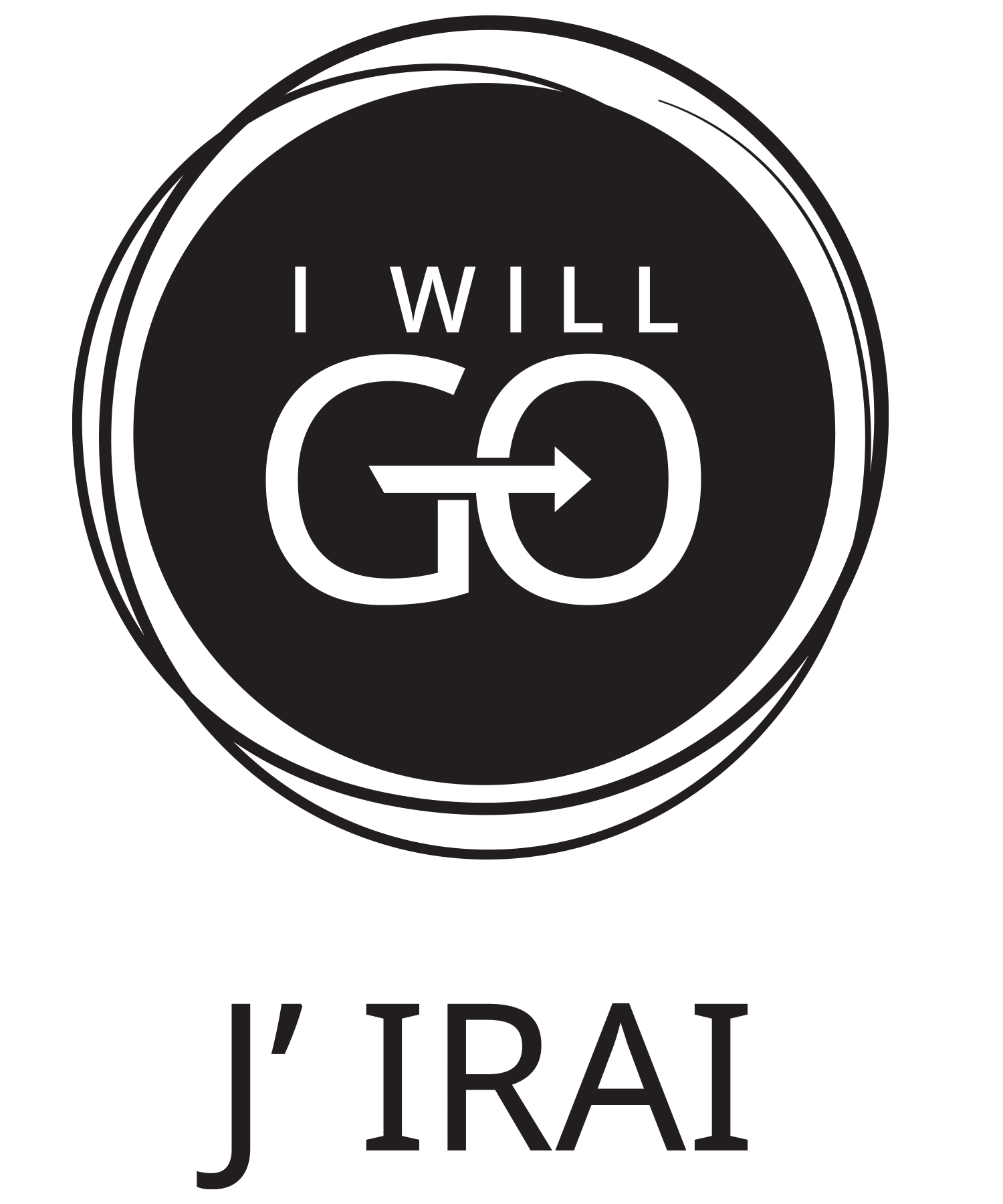 F.A.I.T.H.